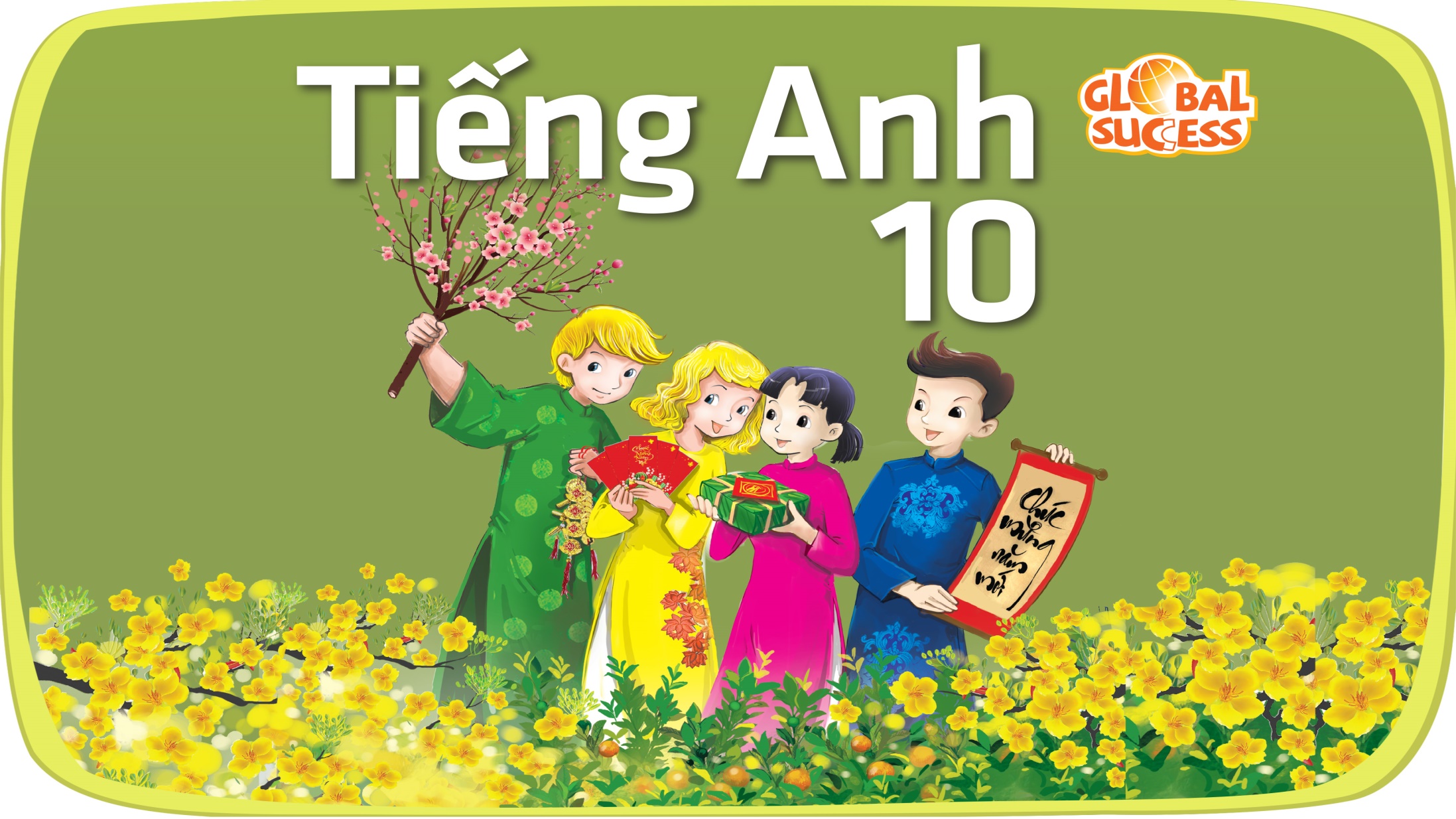 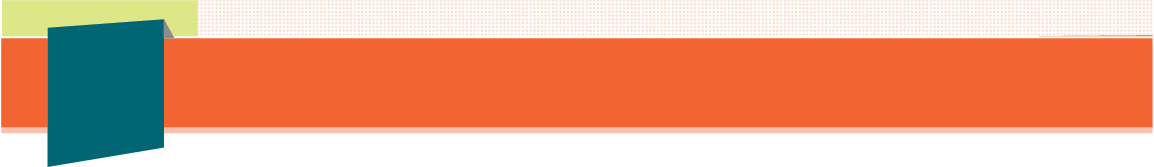 1
Unit
8
FAMILY LIFE
Unit
NEW WAYS  TO LEARN
LOOKING BACK AND PROJECT
LESSON 8
Unit
1
1
FAMILY LIFE
Family Life
Unit
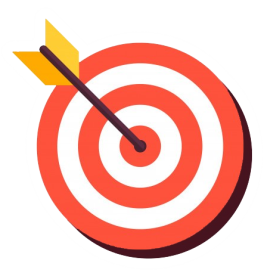 OBJECTIVES
1. Knowledge
- Review the vocabulary and grammar of Unit 8
- Apply what they have learnt (vocabulary and grammar) into practice through a project
 2. Core competence
- Develop communication skills and creativity
- Develop presentation skills
- Develop critical thinking skills
- Be collaborative and supportive in pair work and team work
- Actively join in class activities
 3. Personal qualities
- Be more creative when doing the project
- Develop self-study skills
LOOKING BACK AND PROJECT
LESSON 8
GETTING STARTED
Unit
WARM-UP
Brainstorming
Activity 1: Pronunciation
Activity 2: Vocabulary 
Activity 3: Grammar
LOOKING BACK
Presentation: Technology for learning
PROJECT
Wrap-up
Homework
CONSOLIDATION
LOOKING BACK AND PROJECT
LESSON 8
GETTING STARTED
Unit
WARM-UP
Brainstorming
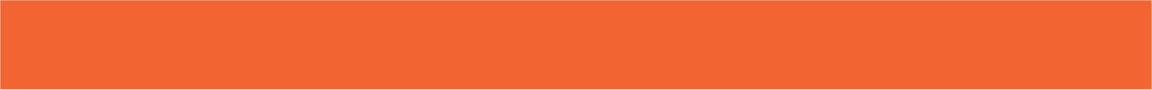 WARM-UP
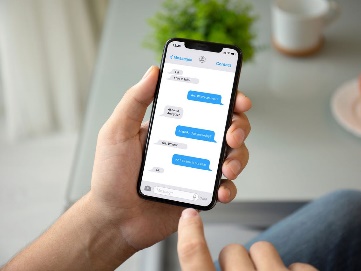 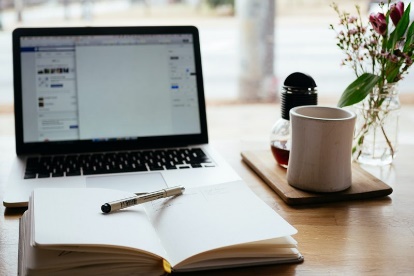 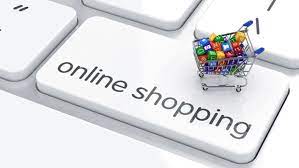 WHAT DO YOU USE ELECTRONIC DEVICES FOR?
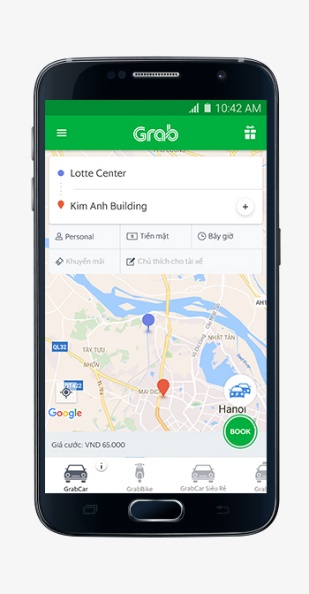 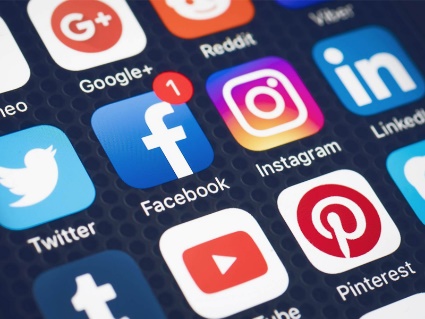 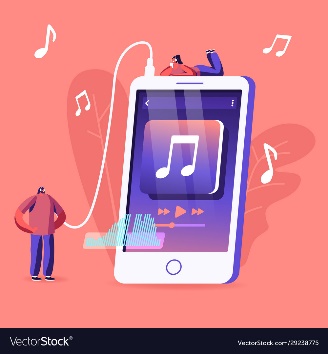 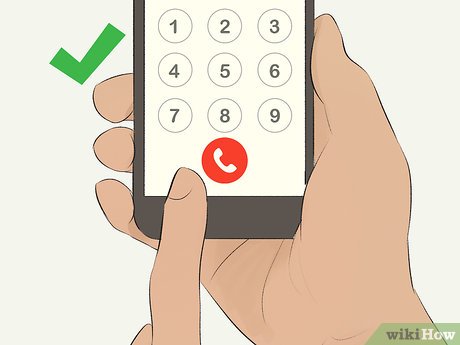 LOOKING BACK AND PROJECT
LESSON 8
GETTING STARTED
Unit
WARM-UP
Brainstorming
Activity 1: Pronunciation
Activity 2: Vocabulary 
Activity 3: Grammar
LOOKING BACK
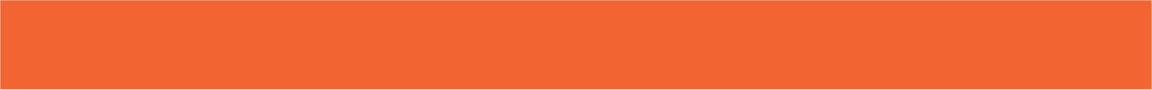 LOOKING BACK
unstressed
stressed
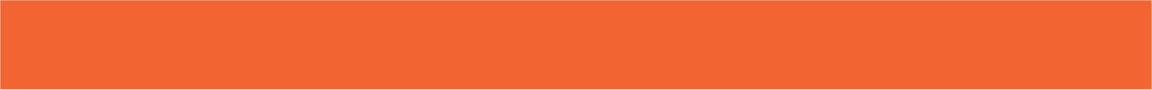 LOOKING BACK
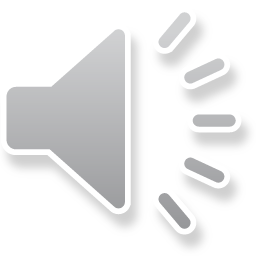 Listen and underline the stressed words in the sentences. Then practice reading them.
1
1. Many students bring smartphones to school nowadays.
2. You can download the app to study English.
3. Thanks to technology, students can learn anywhere.
4. My sister is looking for information for her presentation tomorrow.
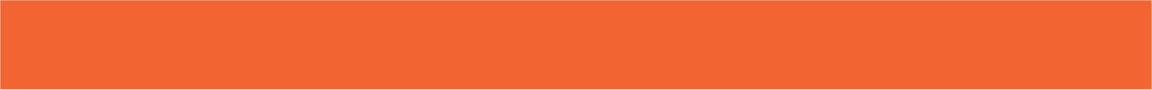 LOOKING BACK
2
Complete the sentences using the words in the box.
blended	connection	traditional
teamwork	online
1. I don’t like __________ learning because it’s hard to make friends with my classmates.
2. ____________ schools may not prepare us for the jobs of the future.
3. I’m taking an online course so I need a faster Internet ____________.
4. With __________ learning, students are still able to attend face-to-face classes.
5. Projects help us improve our __________ skills.
online
Traditional
connection
blended
teamwork
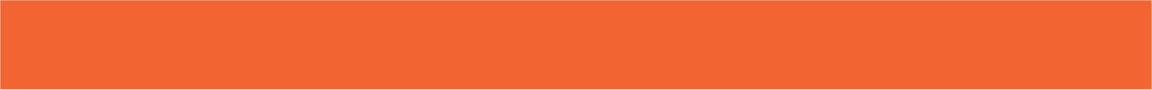 LOOKING BACK
Complete the sentences with who, which, that or whose. You may use more than one relative pronouns in some sentences.
3
who/that
1. That is the teacher _________ has received an award for excellent teaching.
2. We were invited to attend a talk show ___________ is popular with teenagers.
3. Their school, _______ offers both face-to-face and online classes, is the best in the city.
4. The students ________ names are on the list will join the field trip.
5. Have you finished the project ___________ was given by our art teacher?
6. My cousin John, ______ lives in Da Nang, is coming to visit me this weekend.
which/that
which
whose
which/that
who
LOOKING BACK AND PROJECT
LESSON 8
GETTING STARTED
Unit
WARM-UP
Brainstorming
Activity 1: Pronunciation
Activity 2: Vocabulary 
Activity 3: Grammar
LOOKING BACK
Presentation: Technology for learning
PROJECT
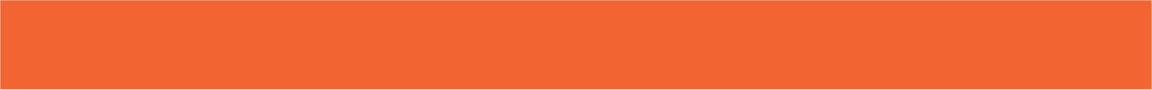 PROJECT
Technology for learning
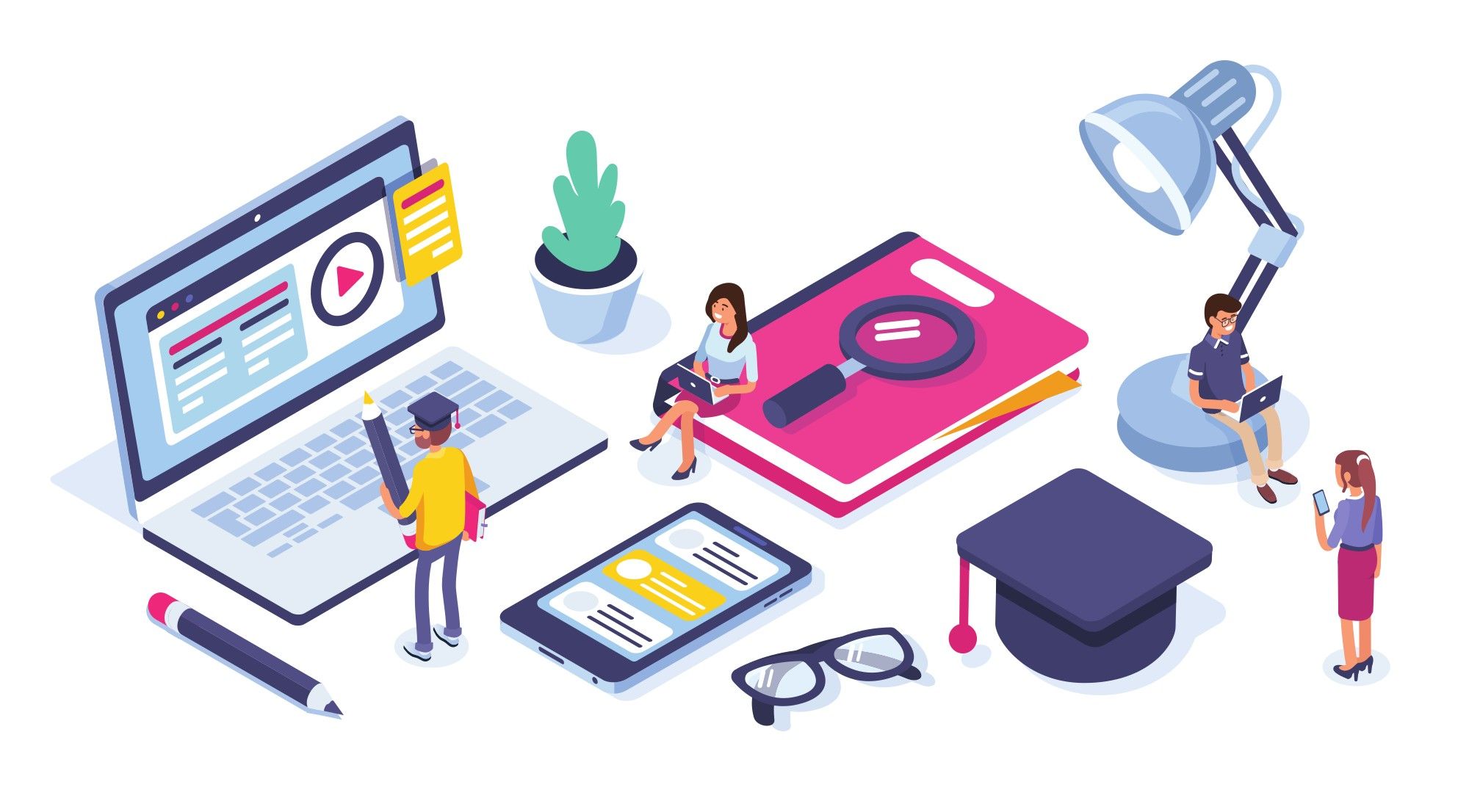 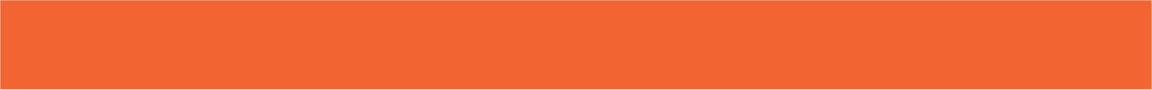 PROJECT
Presentation: Technology for learning
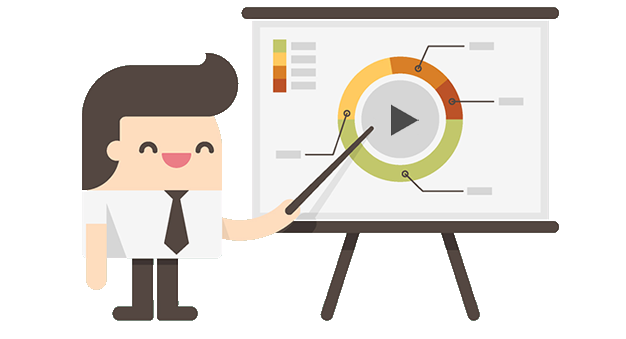 LOOKING BACK AND PROJECT
LESSON 8
GETTING STARTED
Unit
WARM-UP
Brainstorming
Activity 1: Pronunciation
Activity 2: Vocabulary 
Activity 3: Grammar
LOOKING BACK
Presentation: Technology for learning
PROJECT
Wrap-up
Homework
CONSOLIDATION
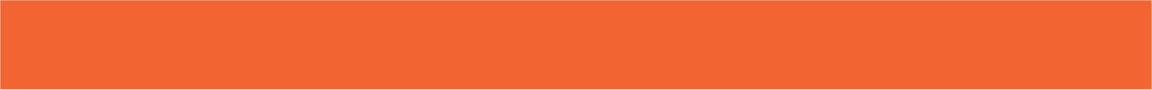 CONSOLIDATION
1
Wrap-up
Review sentence stress, relative pronouns and vocabulary of different ways of learning
Make a presentation about technology for learning
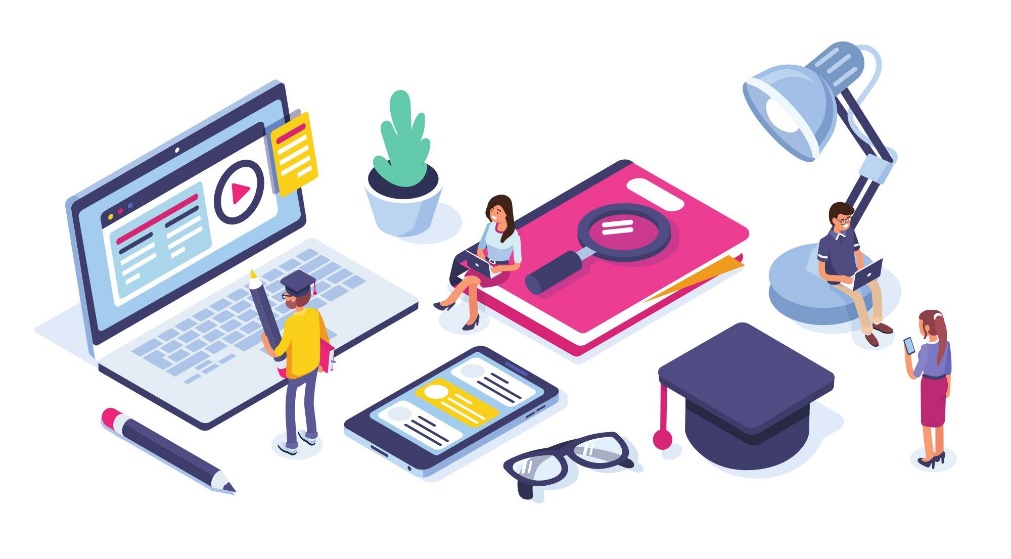 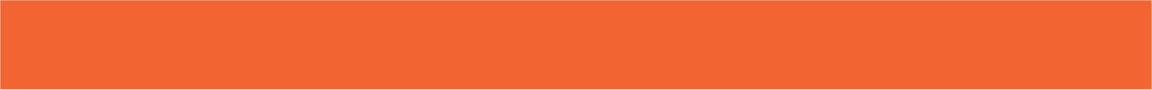 CONSOLIDATION
2
Homework
Do exercises in the workbook
Prepare for Unit 9 – Lesson 1
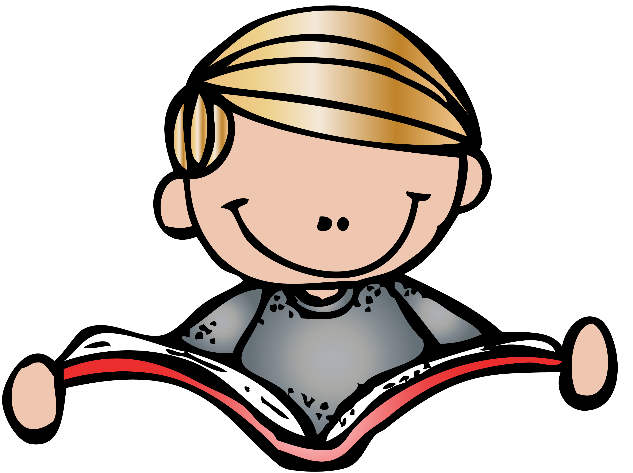 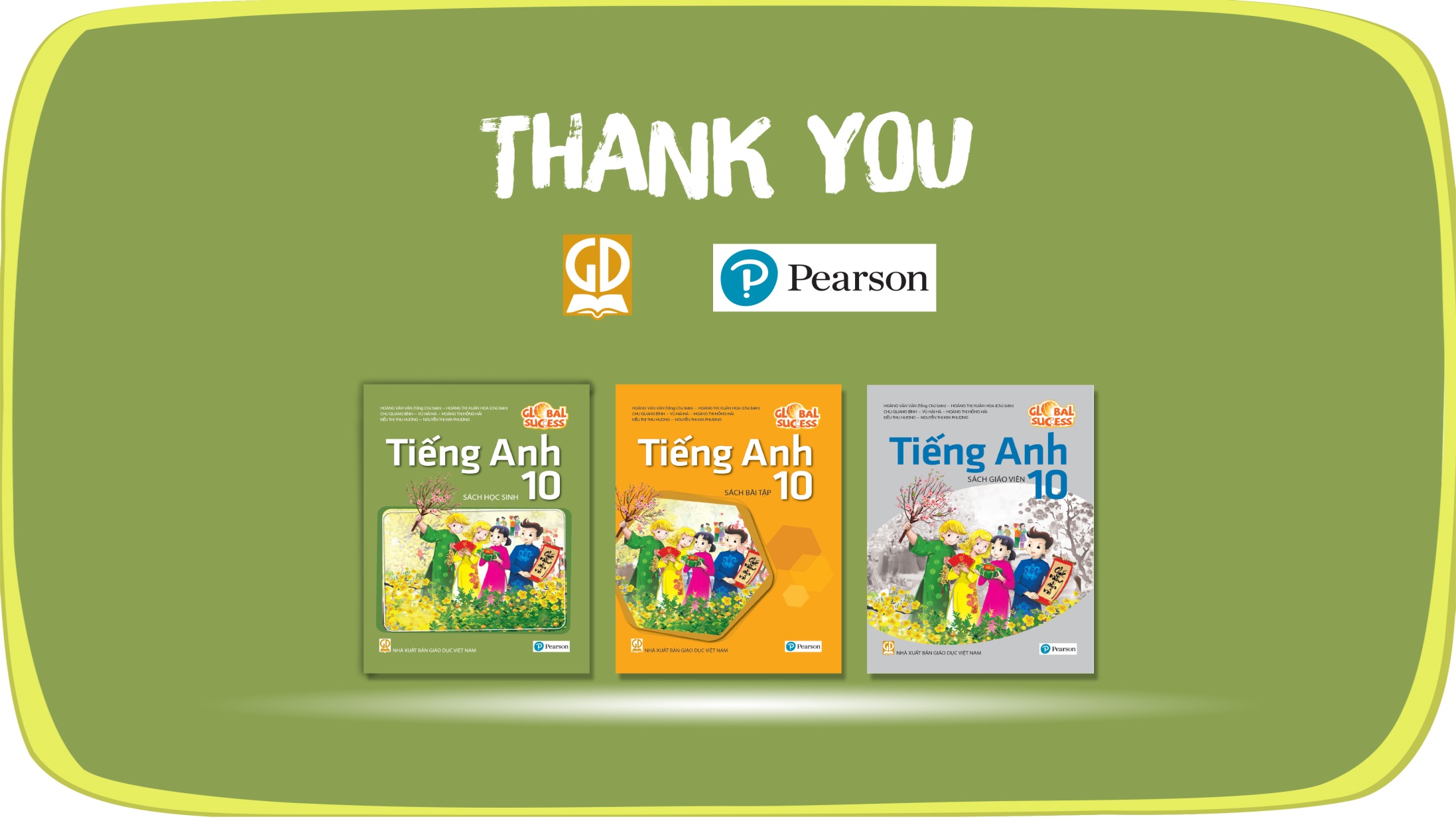 Website: hoclieu.vn
Fanpage: facebook.com/tienganhglobalsuccess.vn/